REVIEW FOR CH 13
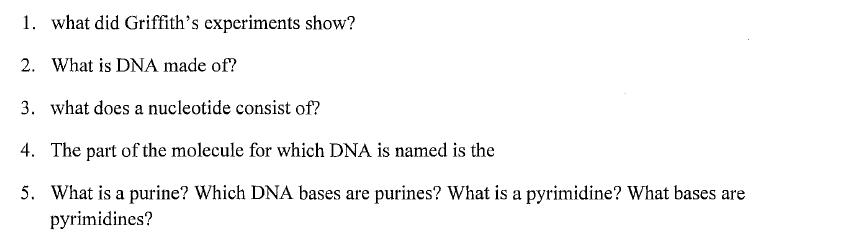 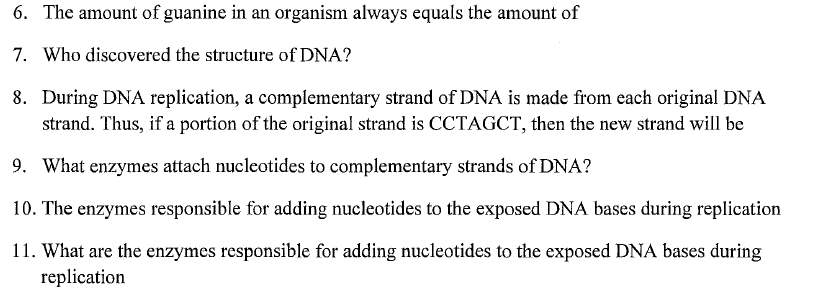 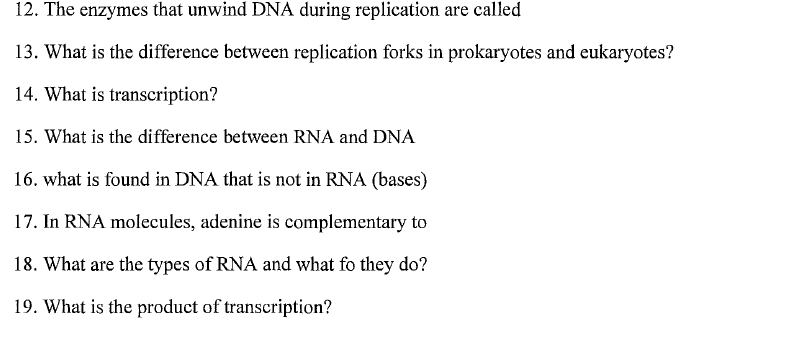 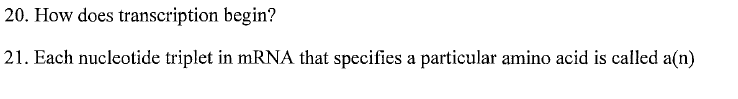 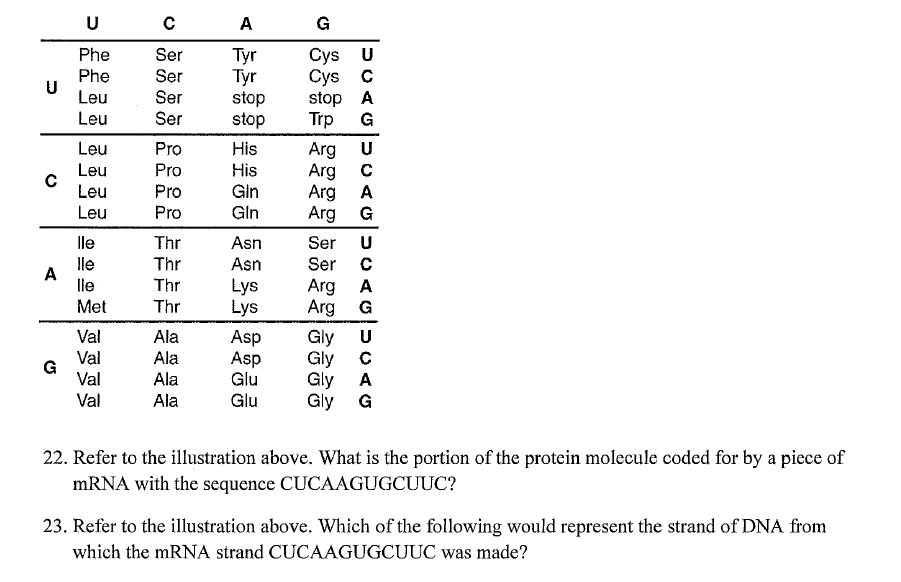 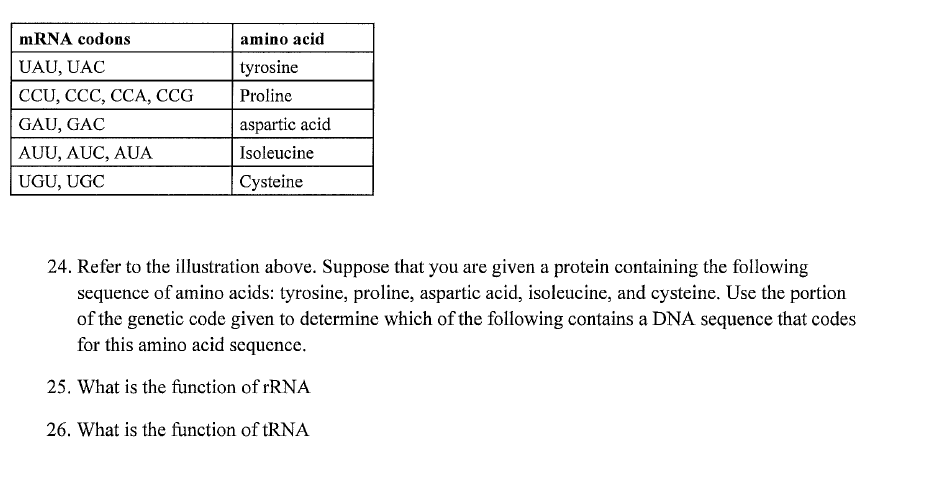